Forbes Avenue Betterment Project:A Before & After Impact Study
Dr. H. Scott Matthews - Dr. Chris Hendrickson - Dr. Zhen (Sean) Qian – Dr. Corey Harper
Lead PhD Student Researcher: Rick Grahn (CEE)
Other Research Assistants: Yanyu Yan, Kangrui Ruan, Anamika Shekhar
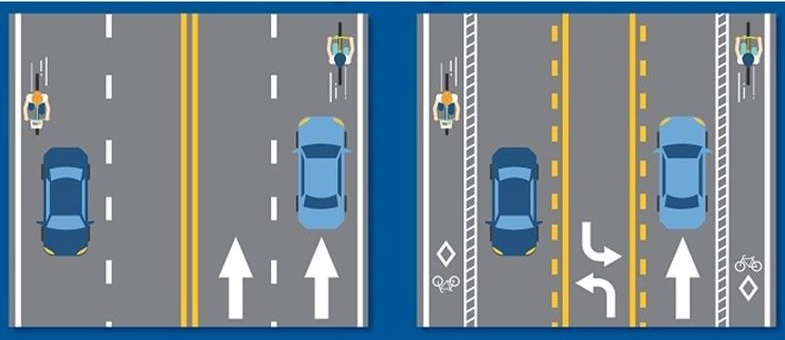 After
Before
[https://www.insidehalton.com/news-story/7968904-burlington-committee-votes-to-end-new-street-cycling-road-diet-project/]
Forbes Ave - Before and After Impact Study
Goals: Quantitatively assess transportation network impacts resulting from Forbes Avenue reconstruction project
Assessment topics:
Vehicular volumes, speeds, emissions and noise
Public transit ridership/reliability
On- and near-campus parking demand
Walking/bike transit volumes
Perceptions of safely/accessibility
Existing
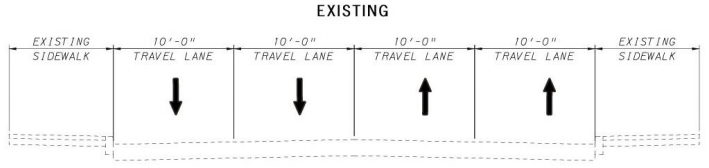 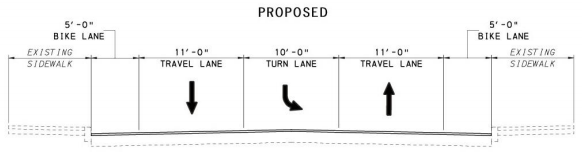 Proposed
Partners (public, private, community): CMU, PennDOT, GAI
Before
After
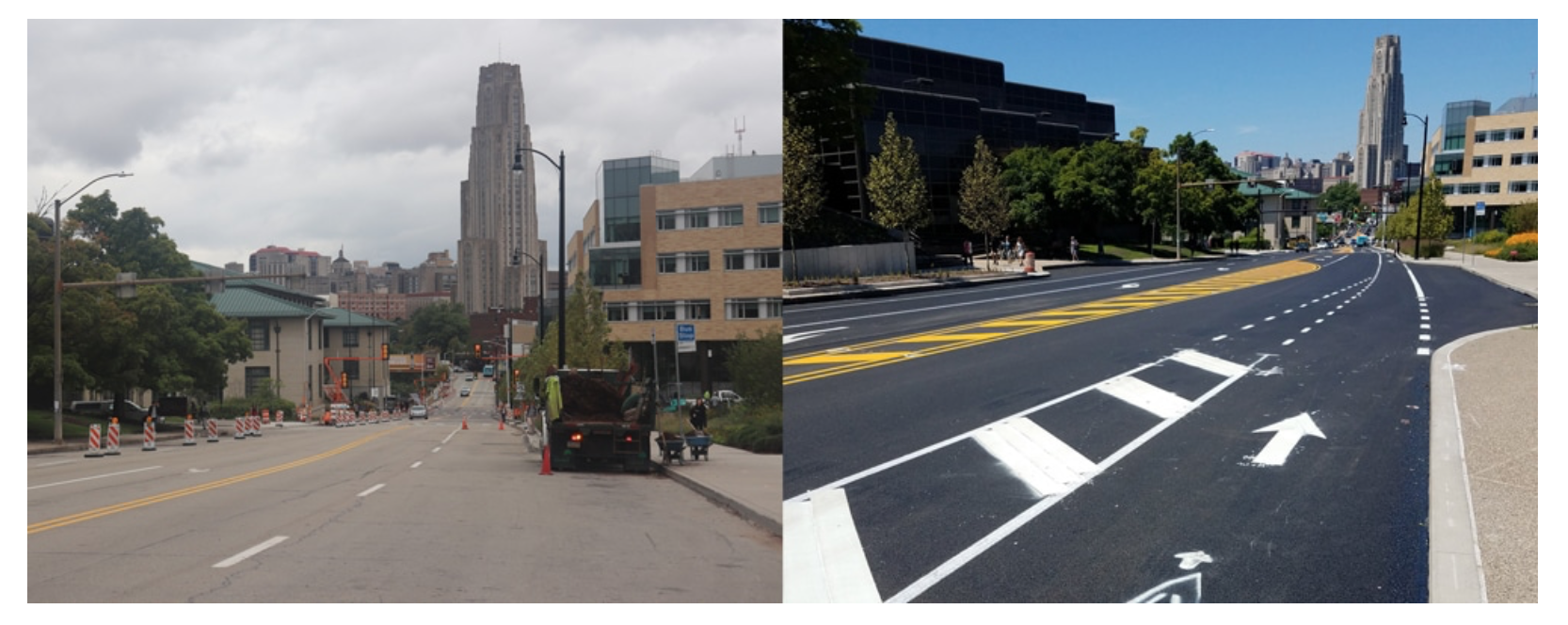 Source: bikepgh, https://www.bikepgh.org/2019/07/19/
Relevant Project Challenges
Original Construction Timeline was CY 2018
This project funded to be done by last summer
The “after” phase should have started almost a year ago.

Frankly, its still not quite done so really we haven’t seen the actual after phase yet!  
	Surtrac system not turned on yet?

Despite this, have some relevant preliminary findings to share
Some Relevant Findings
Benchmark – Parallel City/County owned road (4 lanes) FIFTH AVE







No significant changes in speed observed in time period (diversions)
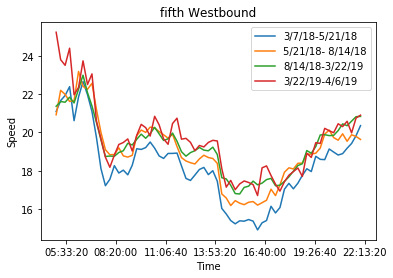 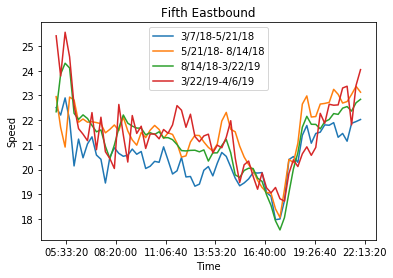 Data from INRIX
Some Relevant Findings
The actual Forbes Avenue corridor







Also no significant changes in speeds observed, including during construction and reduction from two to one lanes
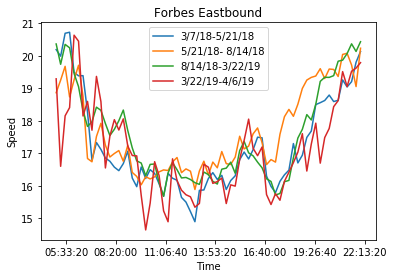 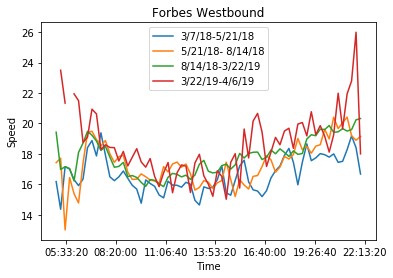 Average Speeds Compared
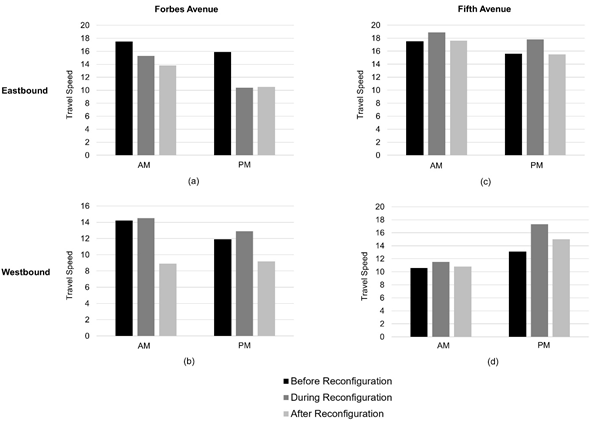 [Speaker Notes: Corey:  So I looked at an identical week (i.e., the week after labor day) in September before, during (one-lane eastbound), and after construction for Forbes and Fifth Ave and that's how I got those numbers. It looks like they took the average over some months and data up to April 2019 were captured in the scatter plot.]
Some Relevant Findings
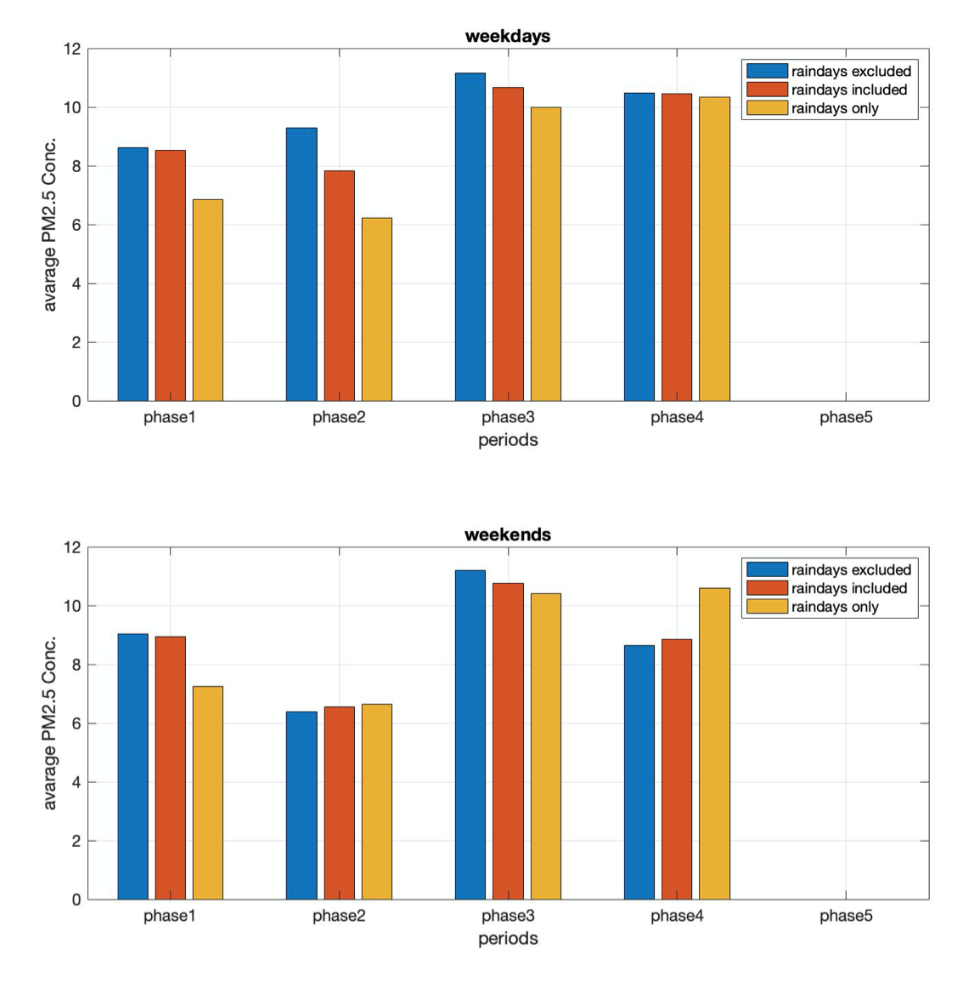 Particulate Matter Emissions have slightly increased in the last few periods

But these included summer, so we continue to explore statistical tests to separate seasonal effects
Tracking Use via Video
We installed a network of video cameras to watch Forbes Ave
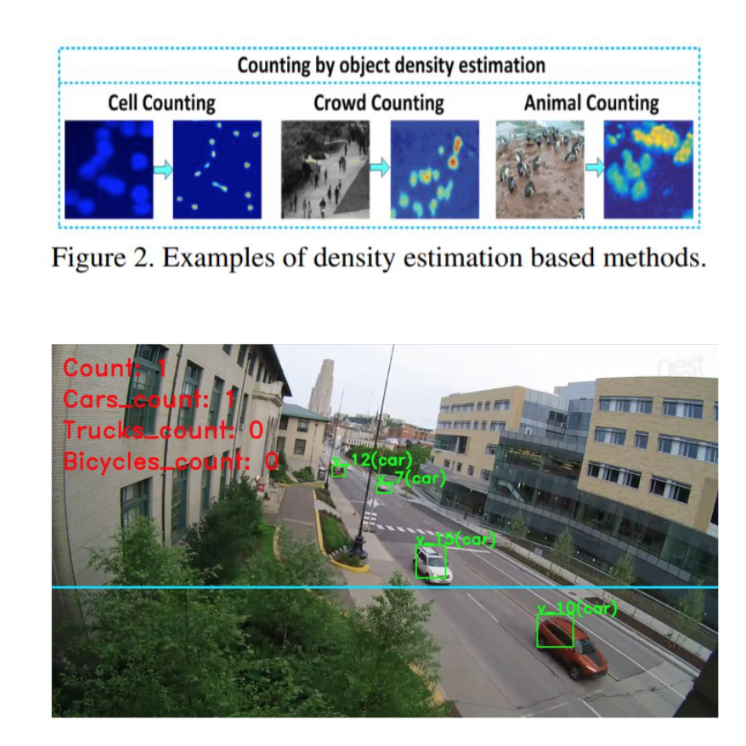 We are processing hundreds of hours of video to attempt to 
track cars, trucks, buses, and bikes

We do not have final results yet, but should soon.

Issues:
Camera placement not ideal (trees have grown!)
Angles make counting problematic
Very hard to distinguish bicycles even in known lanes
Summary
The Forbes reconstruction was a significant change to this corridor

Large investments by multiple parties (including CMU)

Anecdotally, bicycle use in bike lanes has gone up highly

Speeds do not seem to have changed appreciably despite 50% reduction in capacity